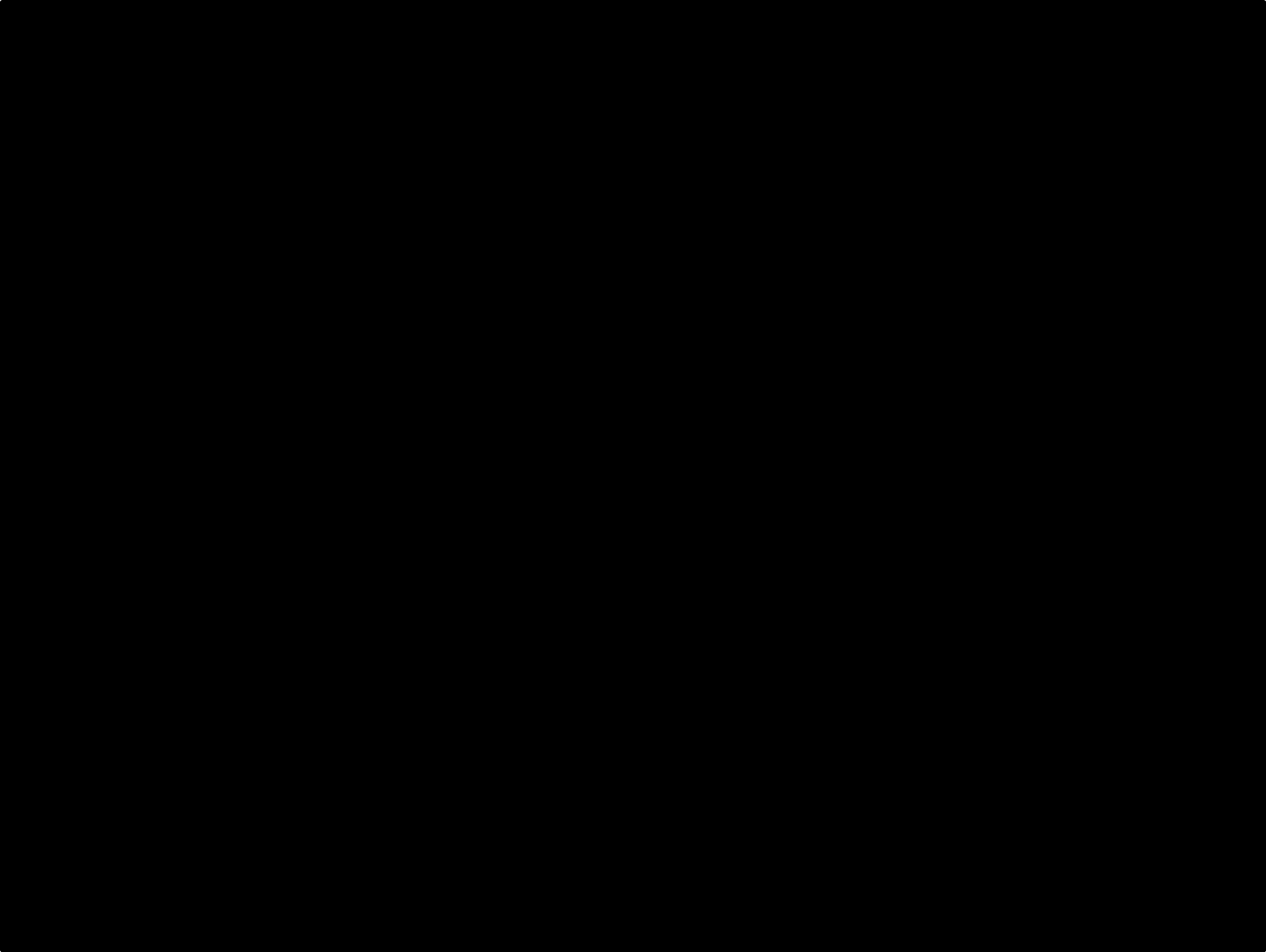 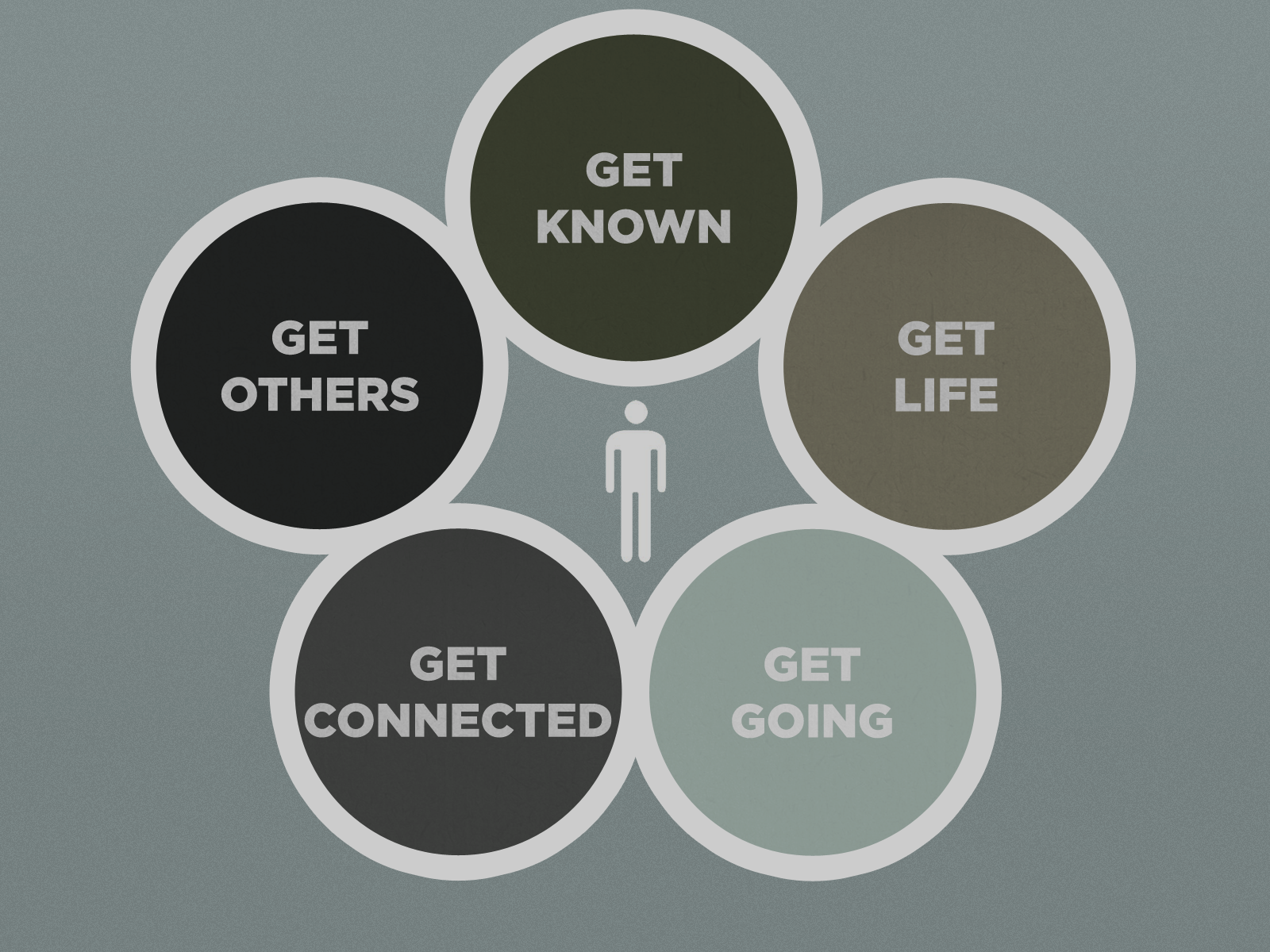 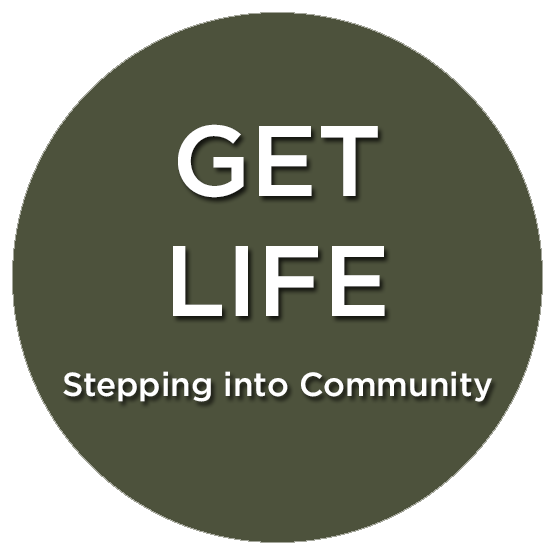 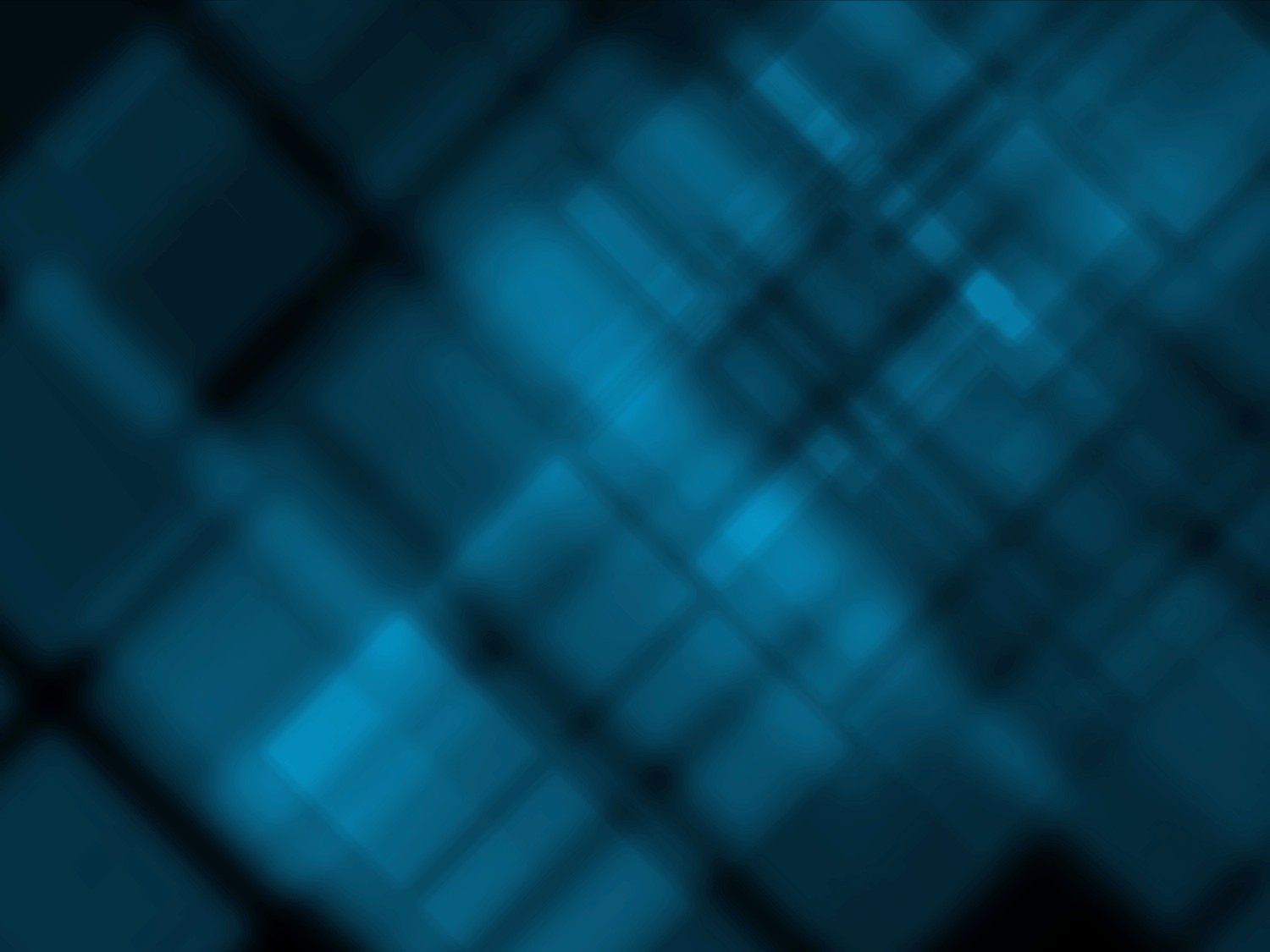 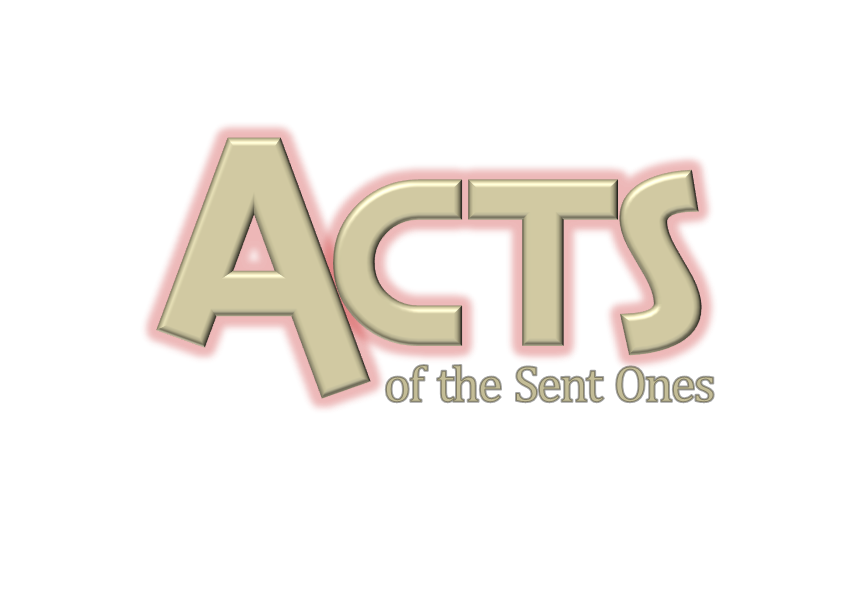 God Rescues
(Acts 12:1-19)
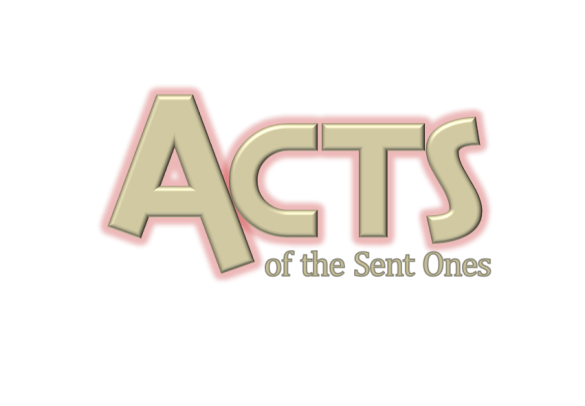 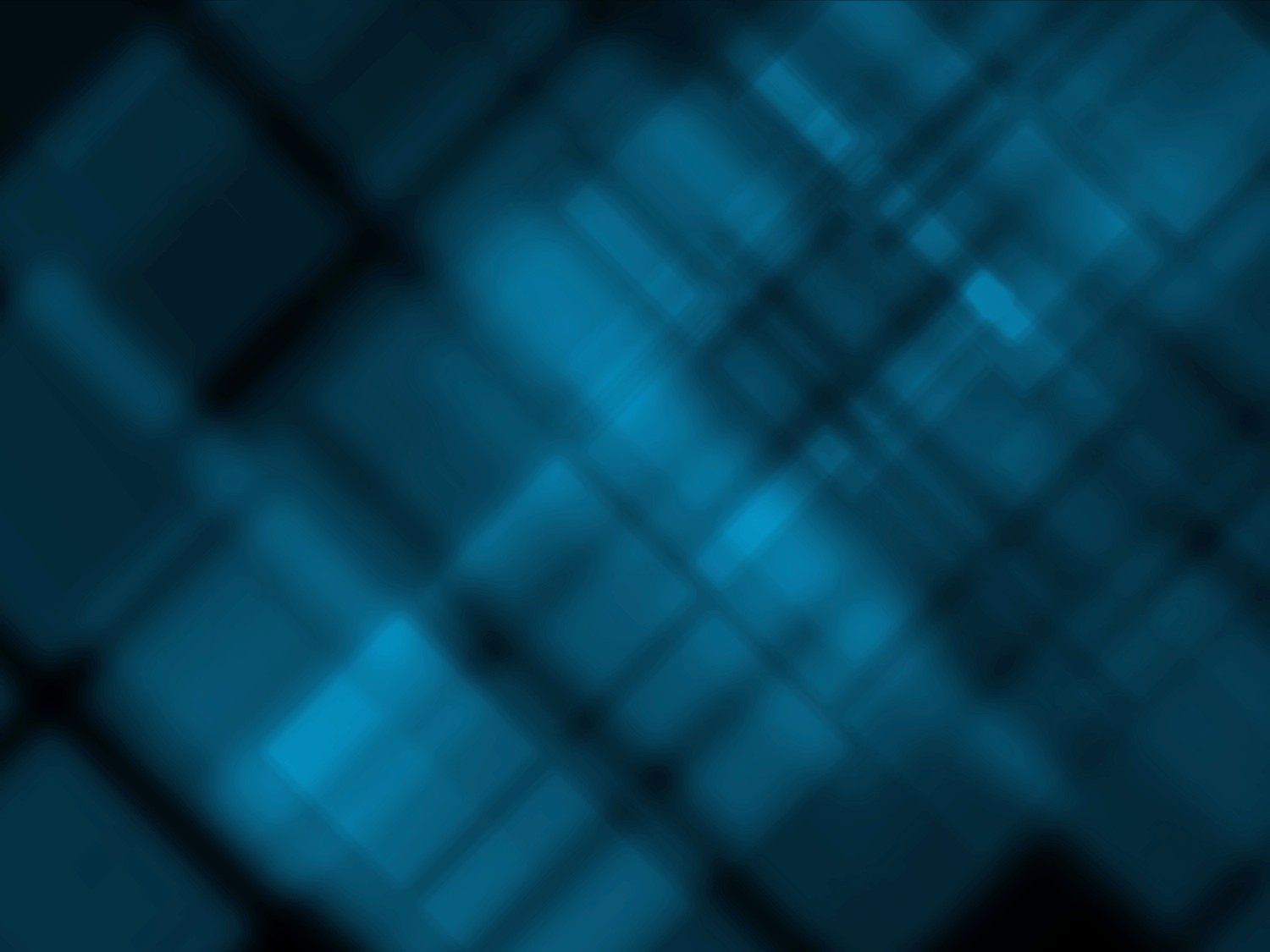 Acts 12:1-19
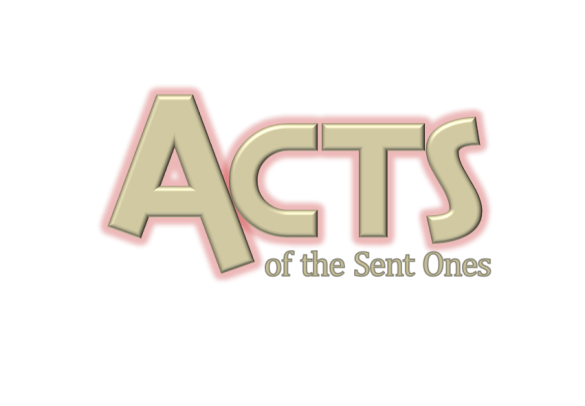 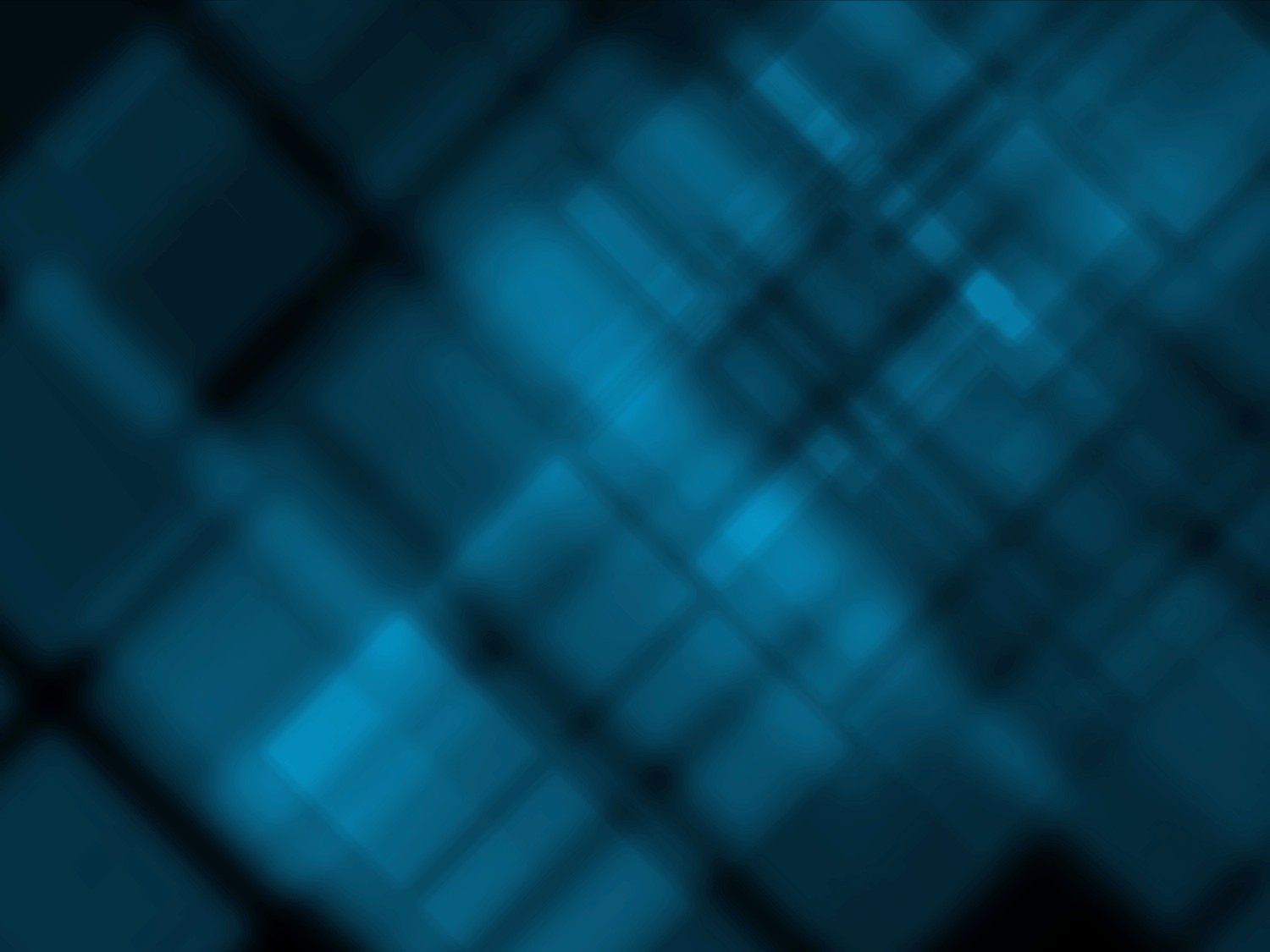 How God Rescues
Acts 12:1-6
God doesn’t always free us immediately
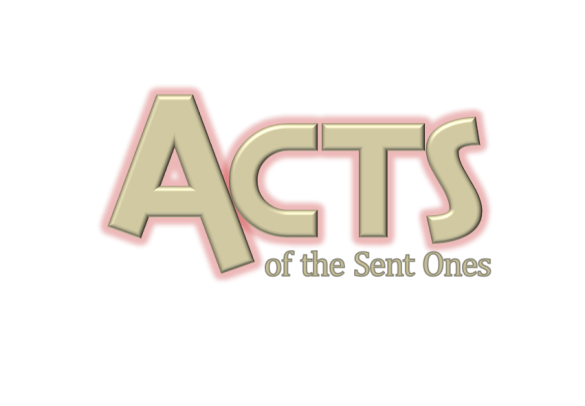 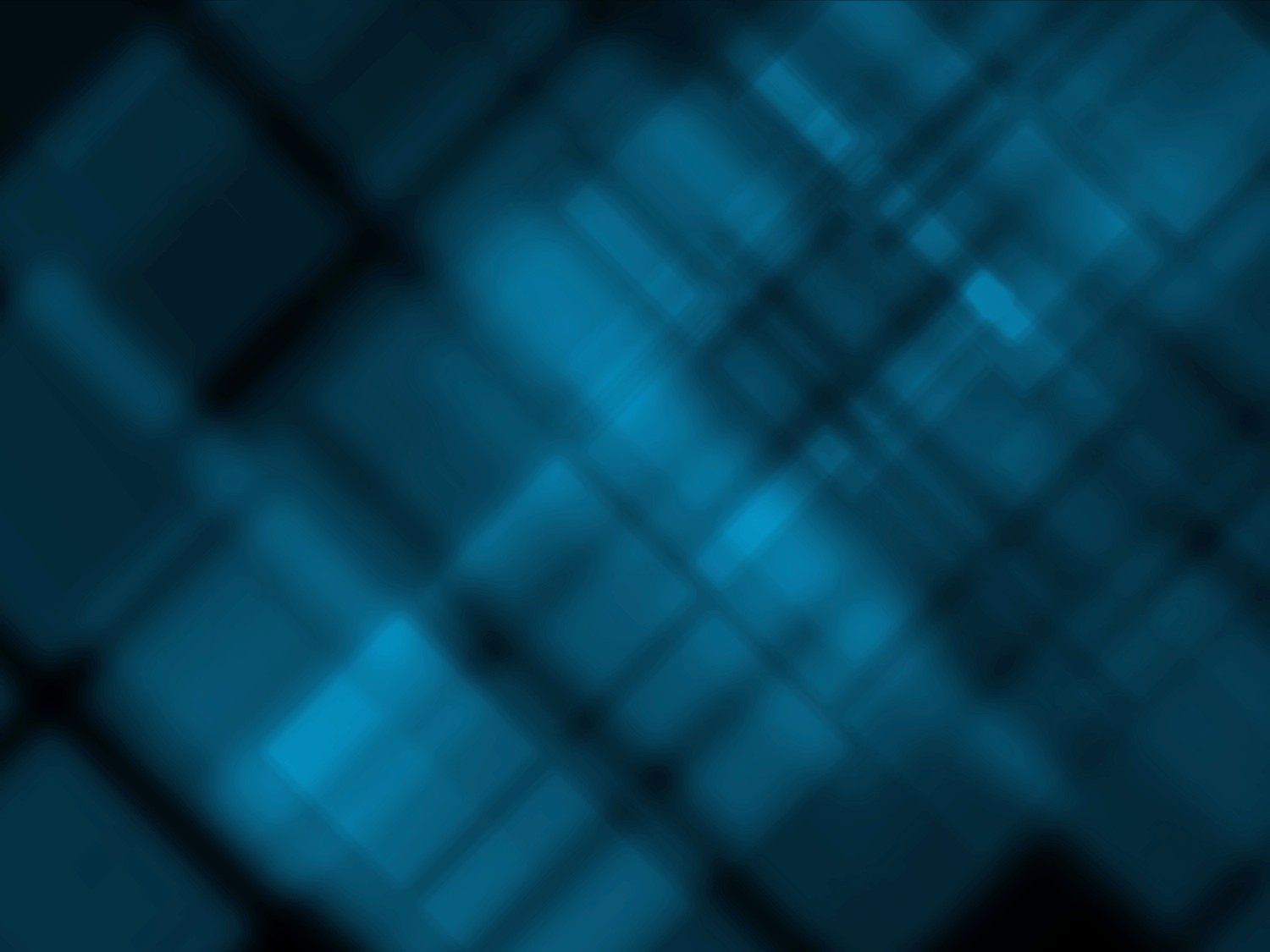 Psalm 13:1-2 (NASB)
1 How long, O Lord? Will You ﻿forget me forever? How long ﻿﻿will You hide Your face from me?  2 How long shall I ﻿take counsel in my soul, Having ﻿﻿sorrow in my heart all the day? How long will my enemy be exalted over me?
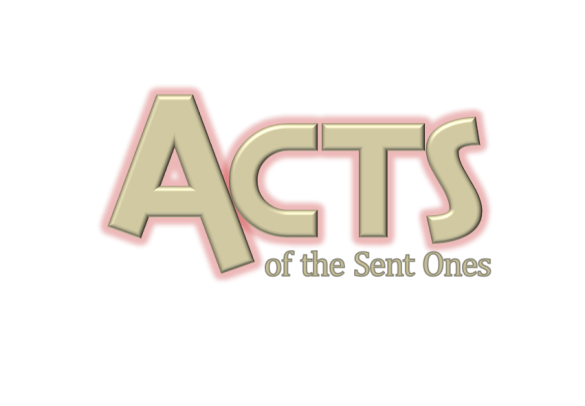 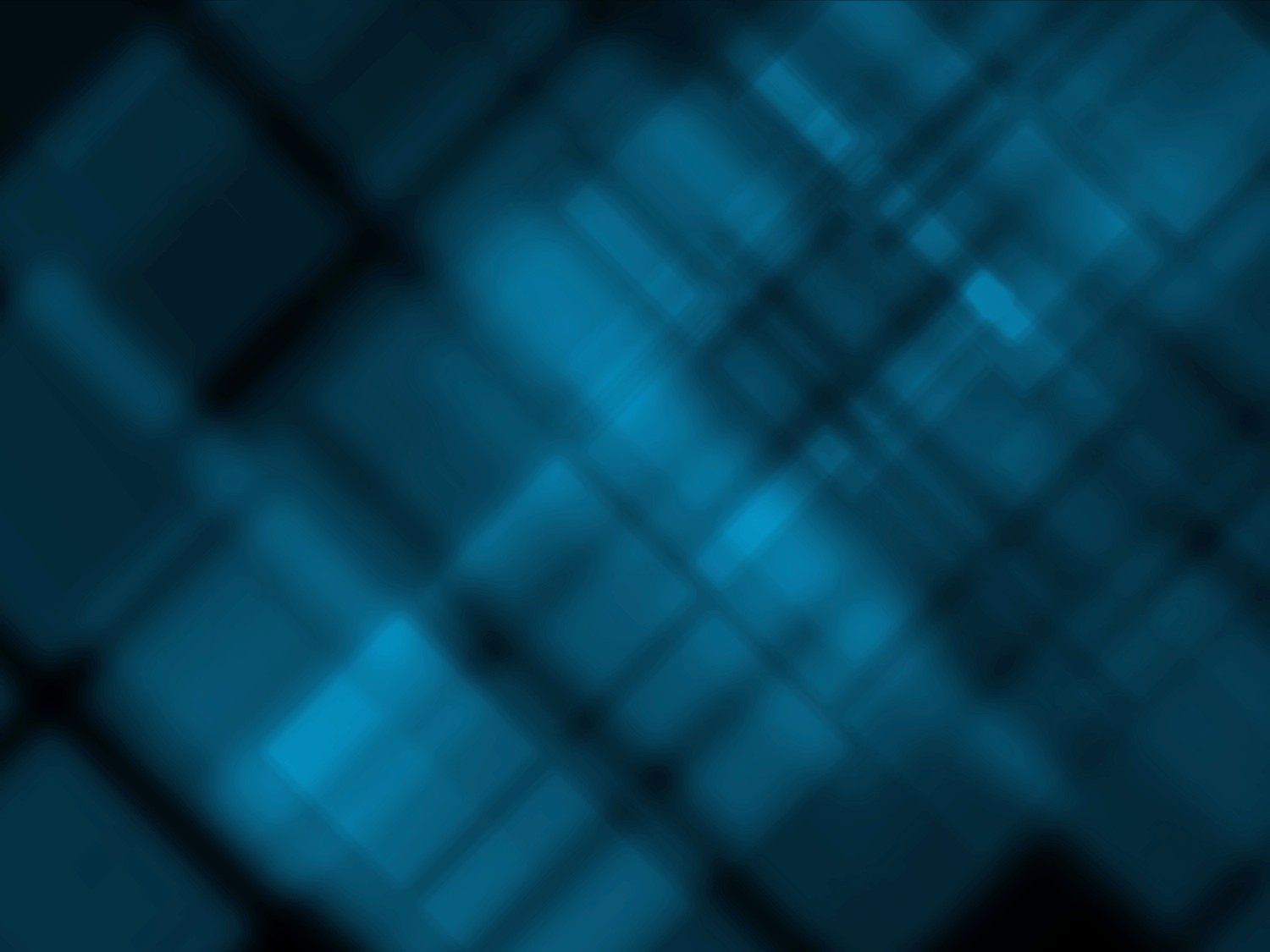 1 Peter 1:6-7 (NIV)
6 In this you greatly rejoice, though now for a little while you may have had to suffer grief in all kinds of trials. 7 These have come so that your faith—of greater worth than gold, which perishes even though refined by fire—may be proved genuine and may result in praise, glory and honor when Jesus Christ is revealed.
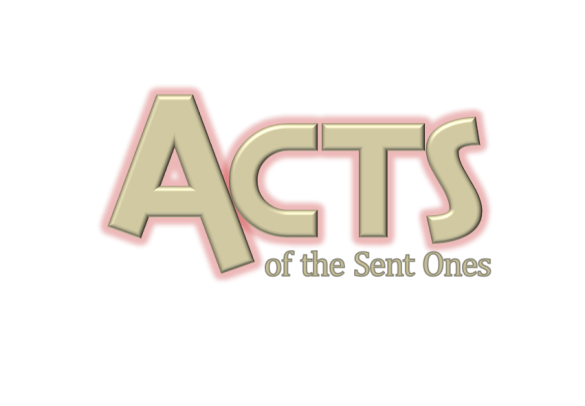 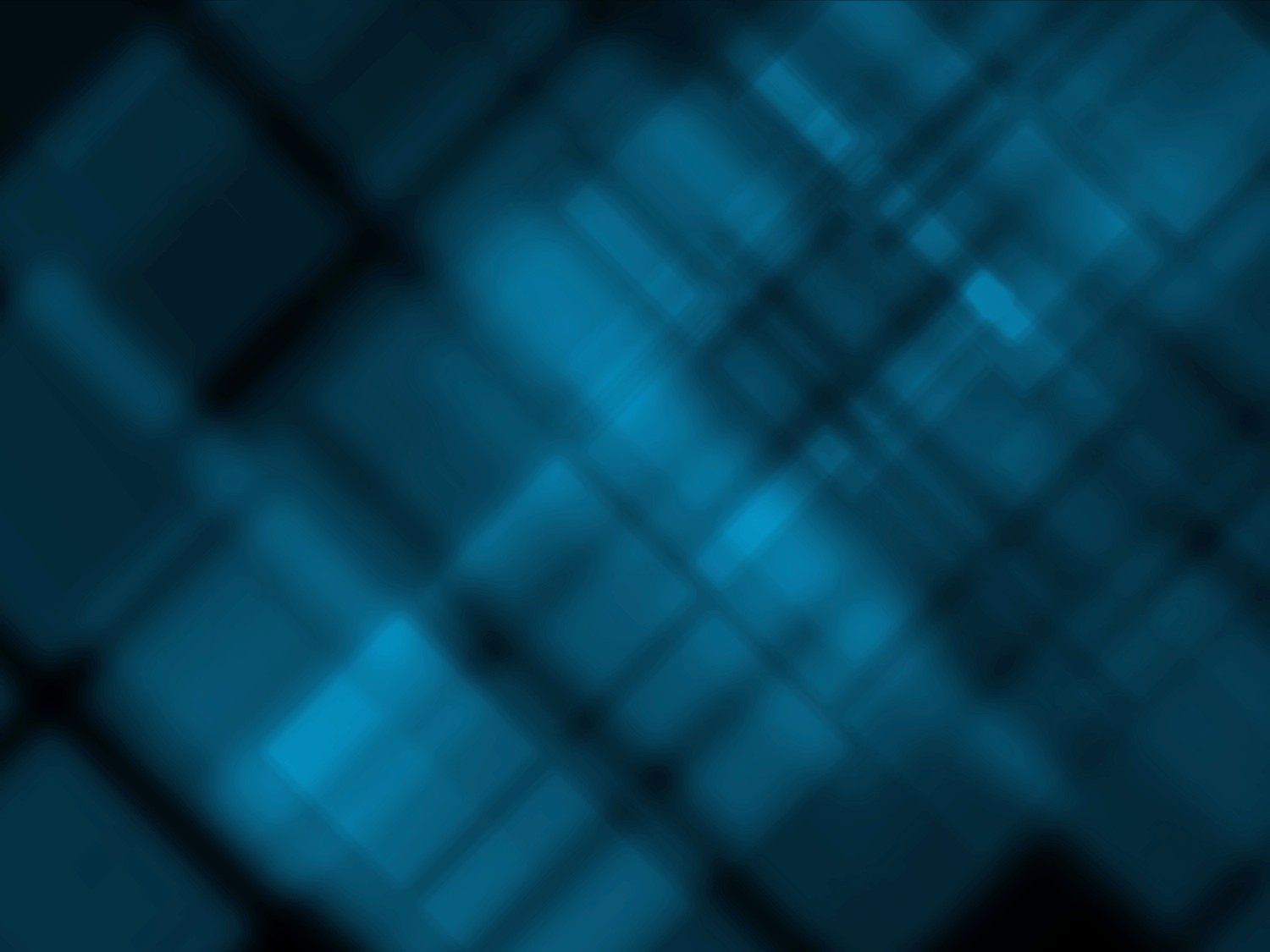 How God Rescues
Acts 12:1-6
God doesn’t always free us immediately
We can’t free ourselves
The terrible penalty of our sin
Builds our faith 
Daniel 3:17-18 - 17 If we are thrown into the blazing furnace, the God whom we serve is able to save us. He will rescue us from your power, Your Majesty. 18 But even if he doesn’t, we want to make it clear to you, Your Majesty, that we will never serve your gods or worship the gold statue you have set up.” .
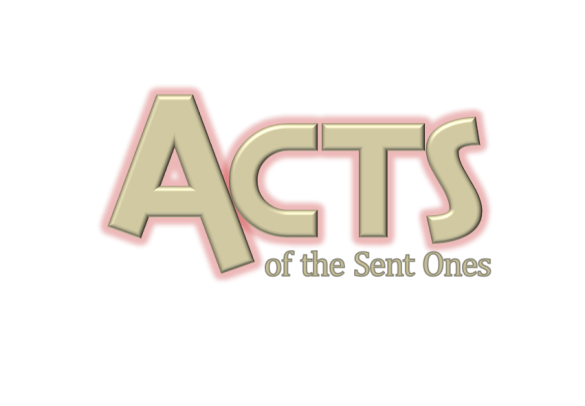 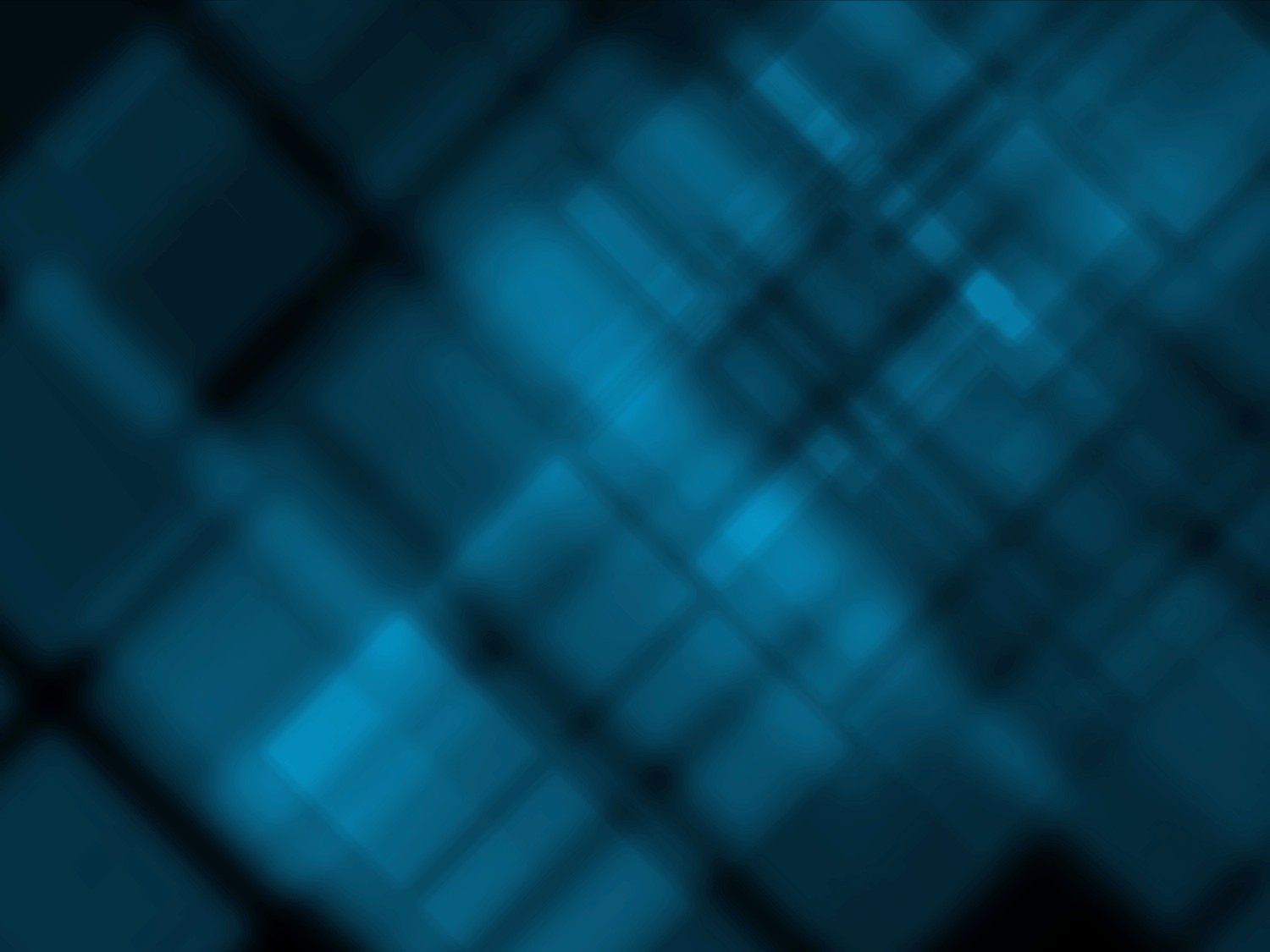 How God Rescues
Acts 12:7
We don’t always recognize God’s rescue

Sometimes we need a smack on the head
Don’t predict how God will rescue you
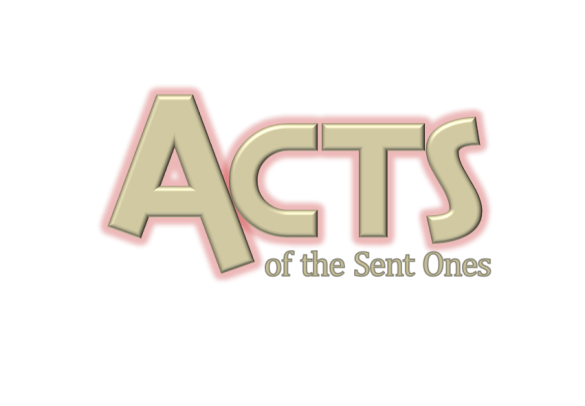 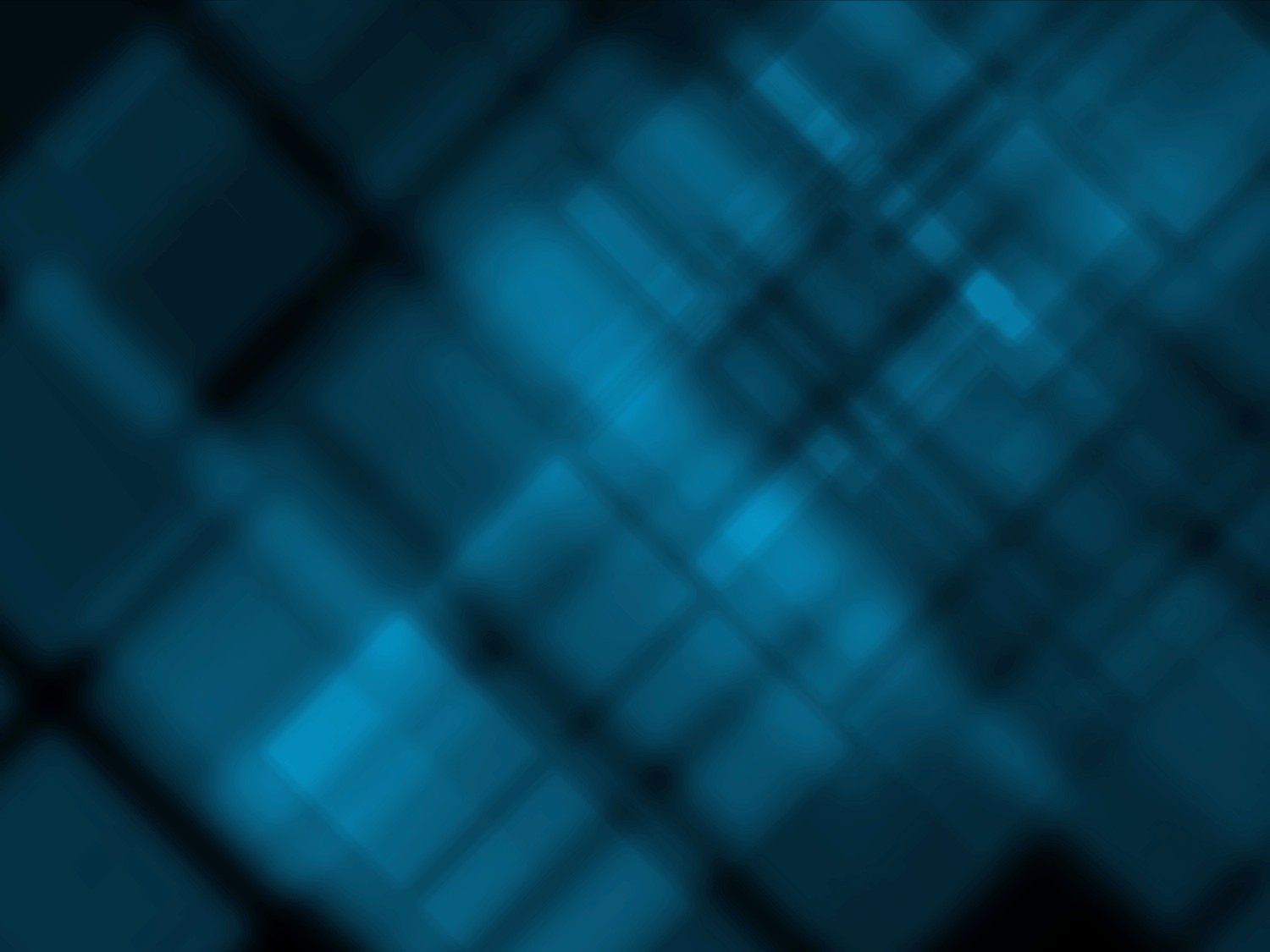 How God Rescues
Acts 12:8
God expects us to participate in the rescue

What is our part?
Counseling & Accountability
Removing ourselves from bad situations
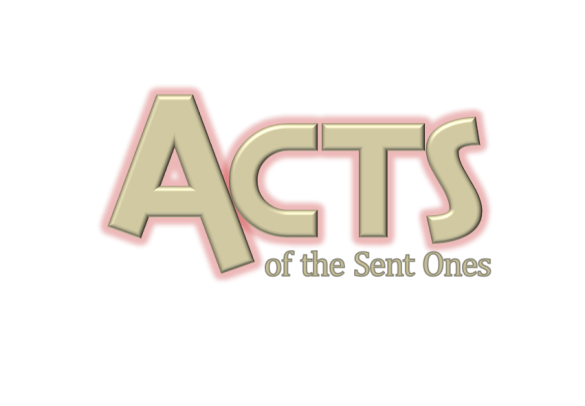 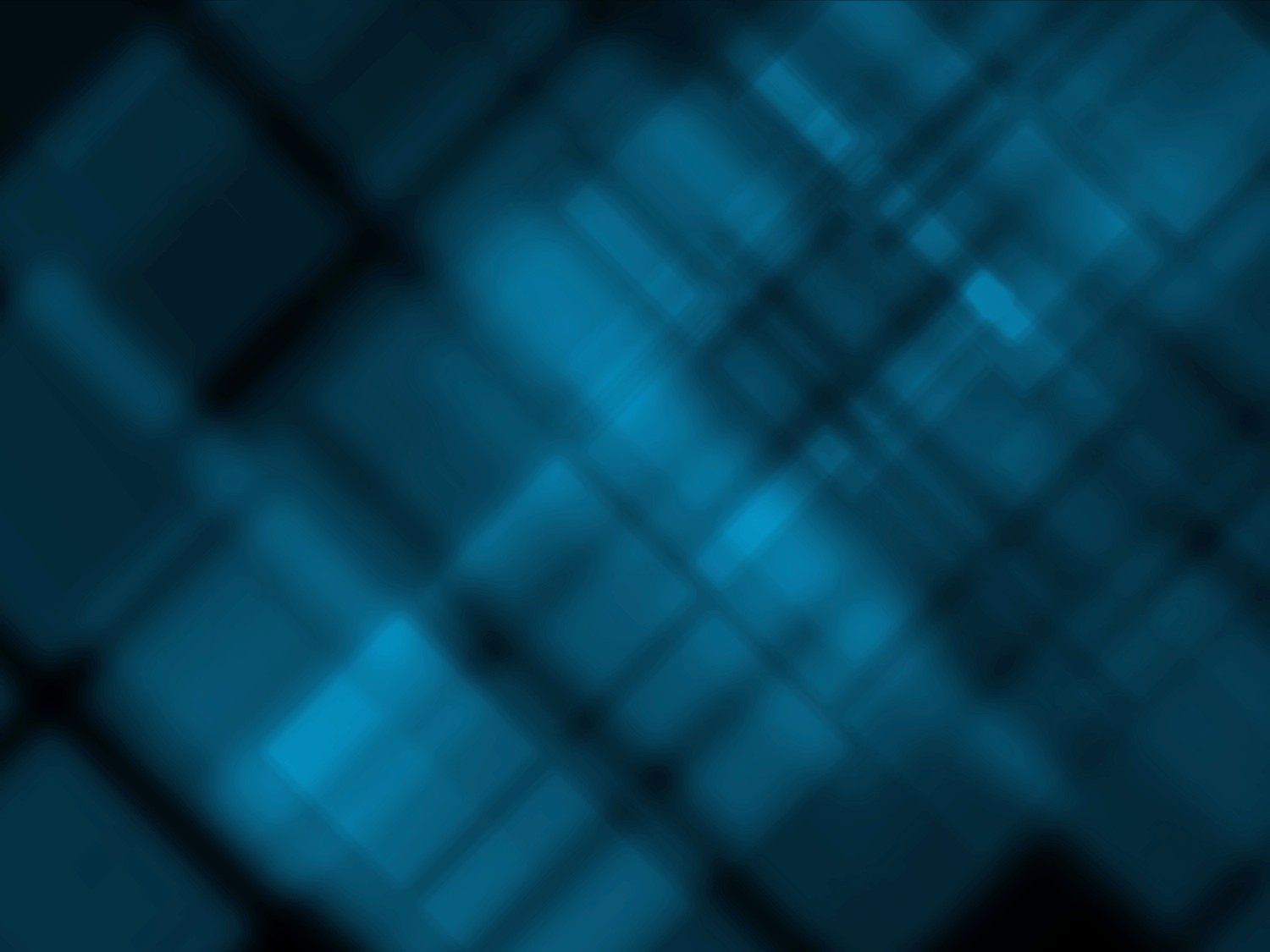 How God Rescues
Acts 12:9
We don’t need to understand the entire rescue plan

Proverbs 3:5 – “Trust in the Lord with all your heart; do not depend upon your own understanding.”
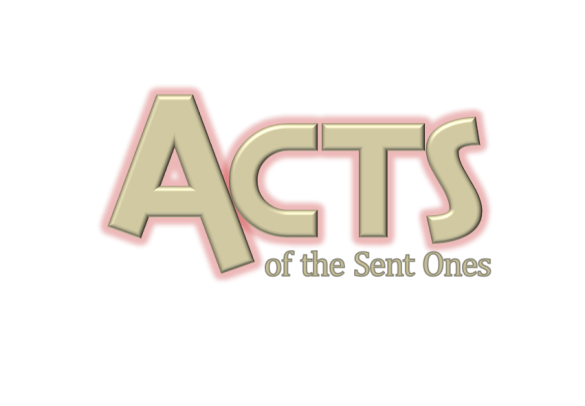 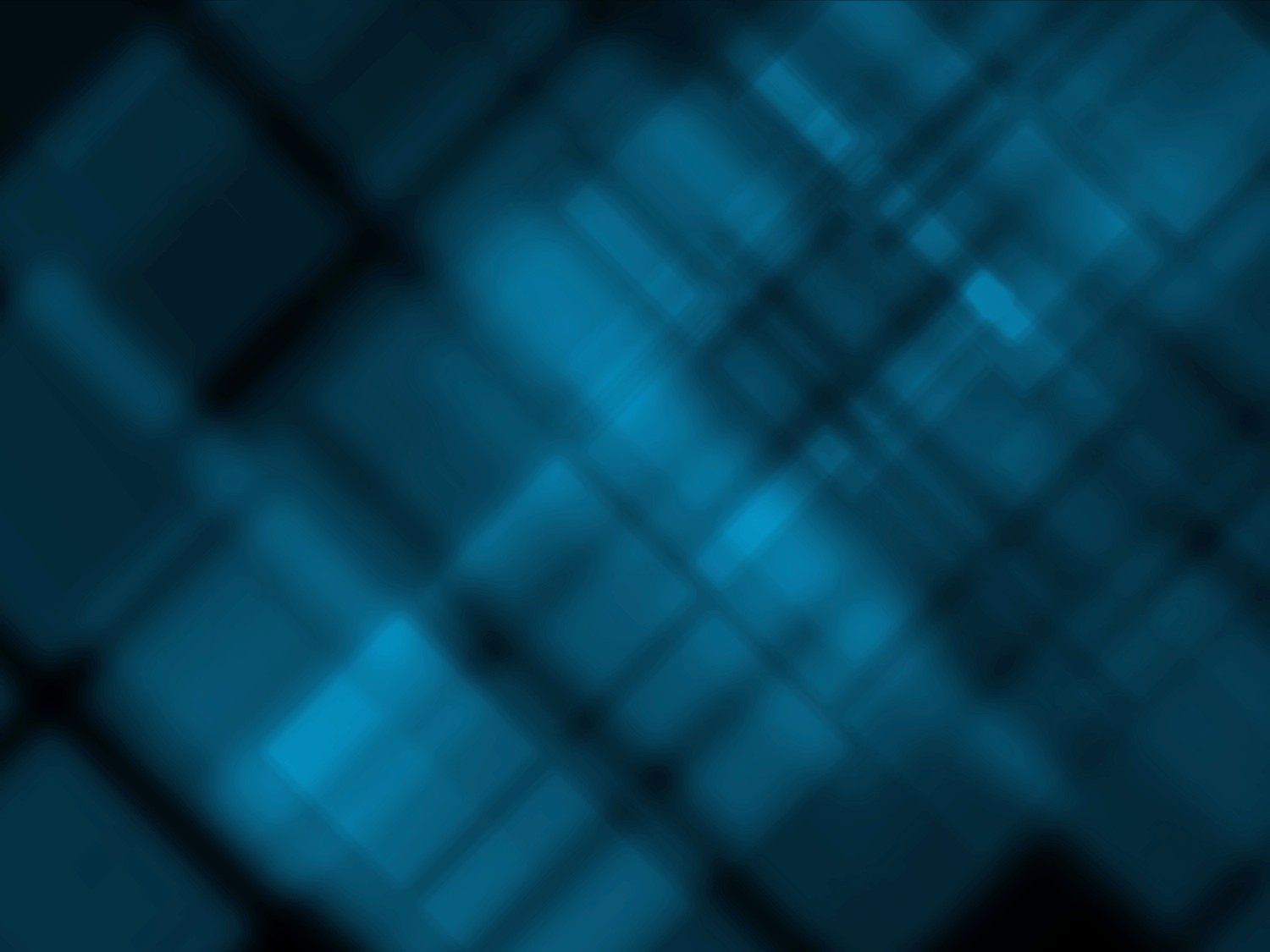 How God Rescues
Acts 12:10-11
God expects us to acknowledge He was the one who rescued us.

Psalm 68:20 – Our God is a God who saves; from the Sovereign Lord comes escape from death.
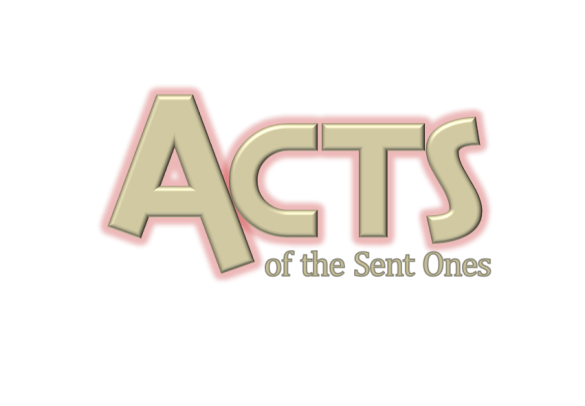 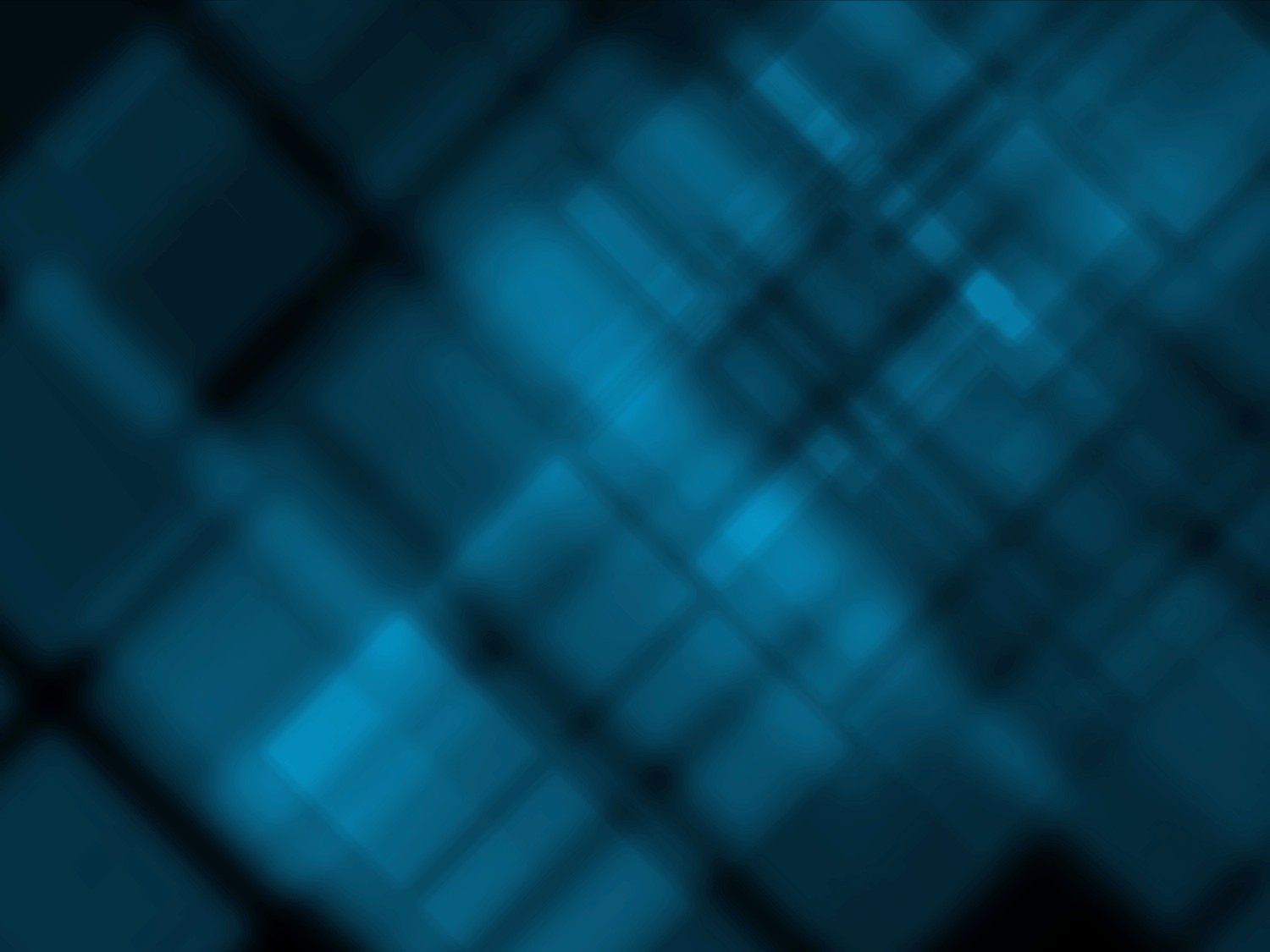 Psalms of Ascent
Psalm 120 – 134
Songs to be sung during pilgrimage to Jerusalem
Psalm 120 – Prayer for deliverance
Psalm 121 – Affirmation that God will deliver
Psalm 122 – Seeks peace for Jerusalem
Psalm 123 – Seeks mercy from God
Psalm 124 – Acknowledges God’s faithfulness in the past
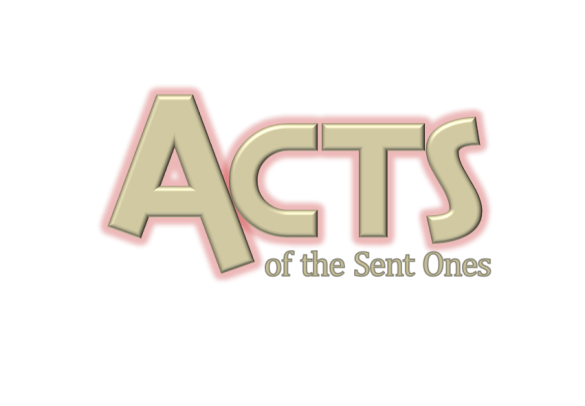 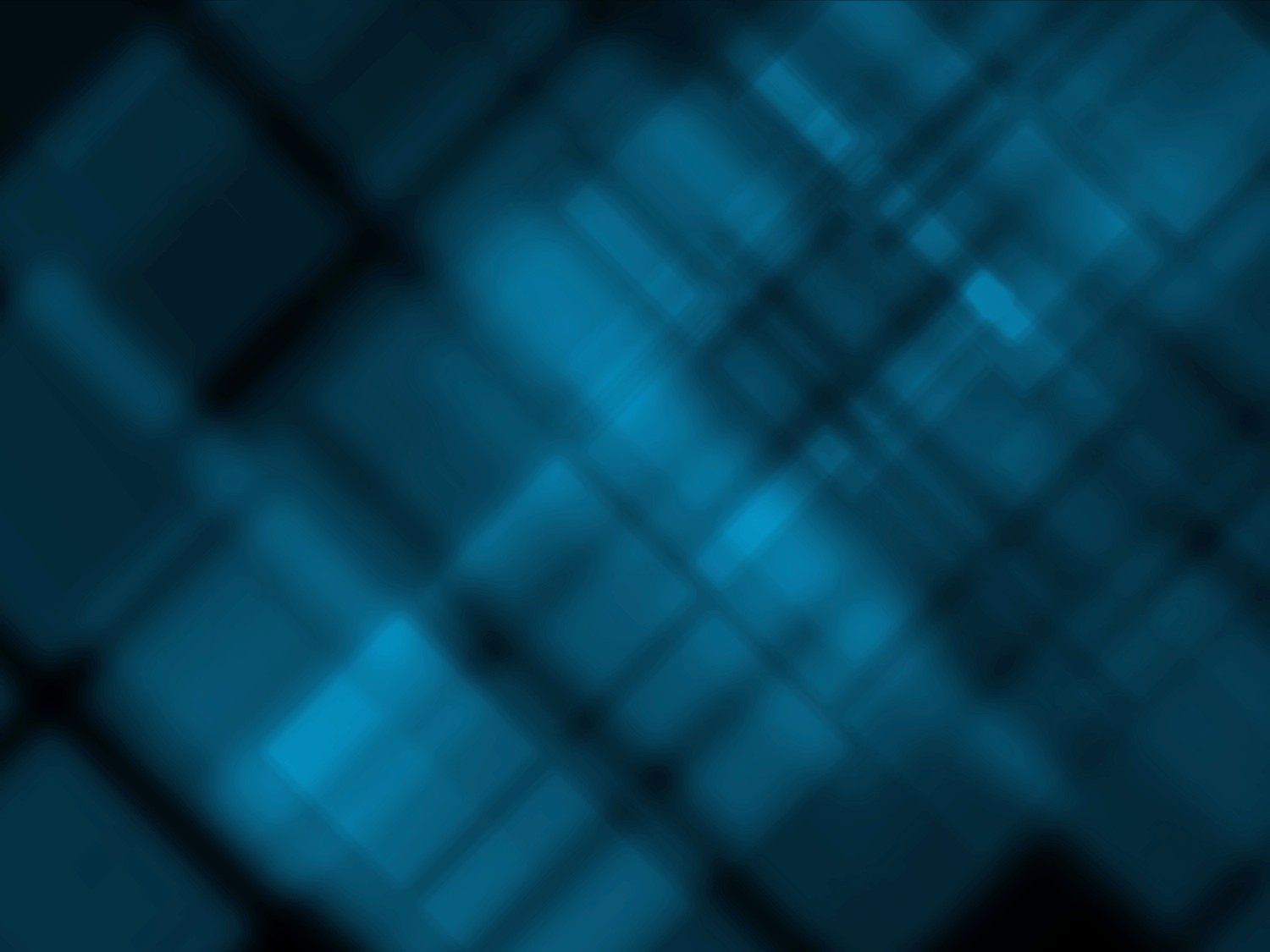 Psalm 124 (NIV)
If the Lord had not been on our side — let Israel say — if the Lord had not been on our side when men attacked us, when their anger flared against us, they would have swallowed us alive;  4  the flood would have engulfed us, the torrent would have swept over us, 5 the raging waters would have swept us away. 6 Praise be to the Lord,  who has not let us be torn by their teeth.  7 We have escaped like a bird  out of the fowler’s snare; the snare has been broken,  and we have escaped.  8 Our help is in the name of the Lord,  the Maker of heaven and earth.
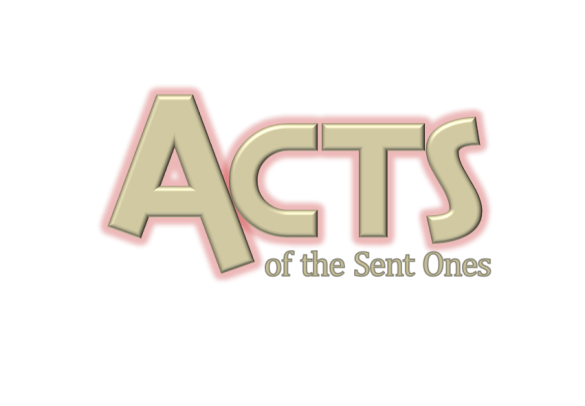 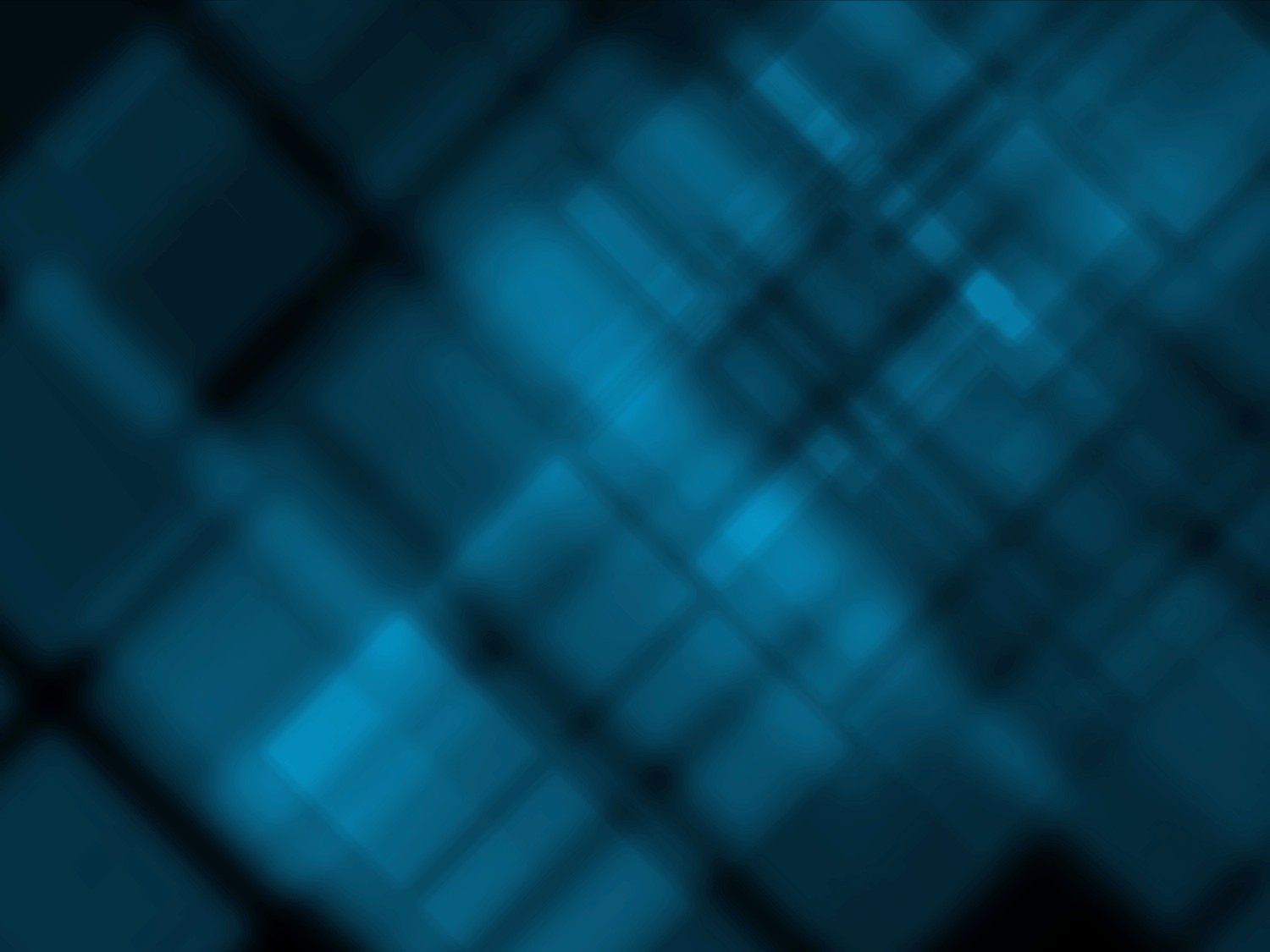 How God Rescues
Acts 12:12-17
We must share our rescue story with others
Why?
It gives hope to others who are in prison
It is a way to give honor and praise to God
It strengthens our faith
It is our responsibility to the world in spreading the Gospel
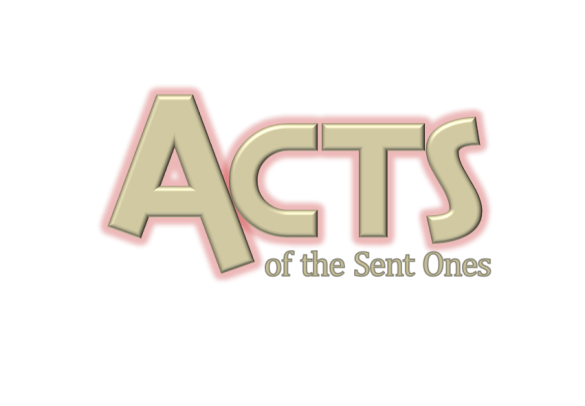 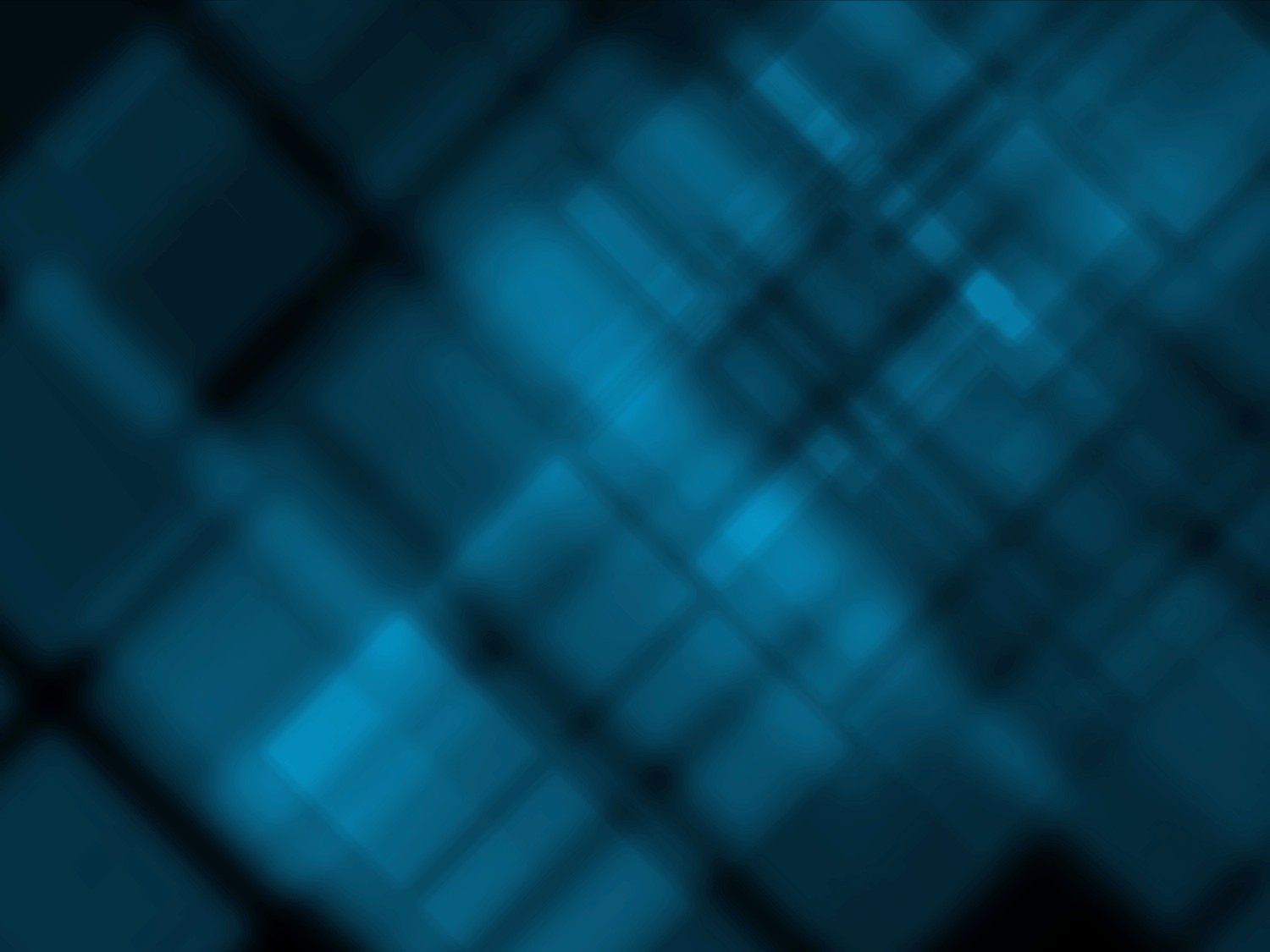 Galatians 1:4-5 (NLT)
4 Jesus gave his life for our sins, just as God our Father planned, in order to rescue us from this evil world in which we live. 5 All glory to God forever and ever! Amen.
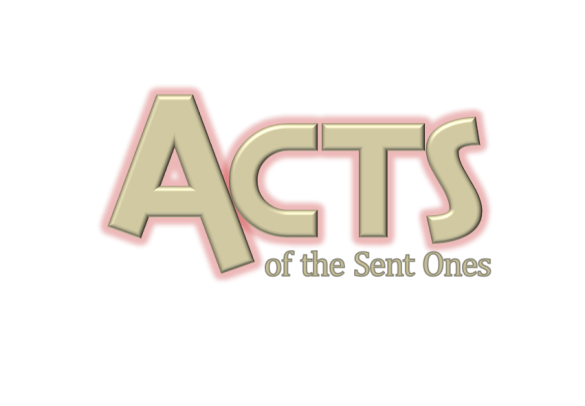 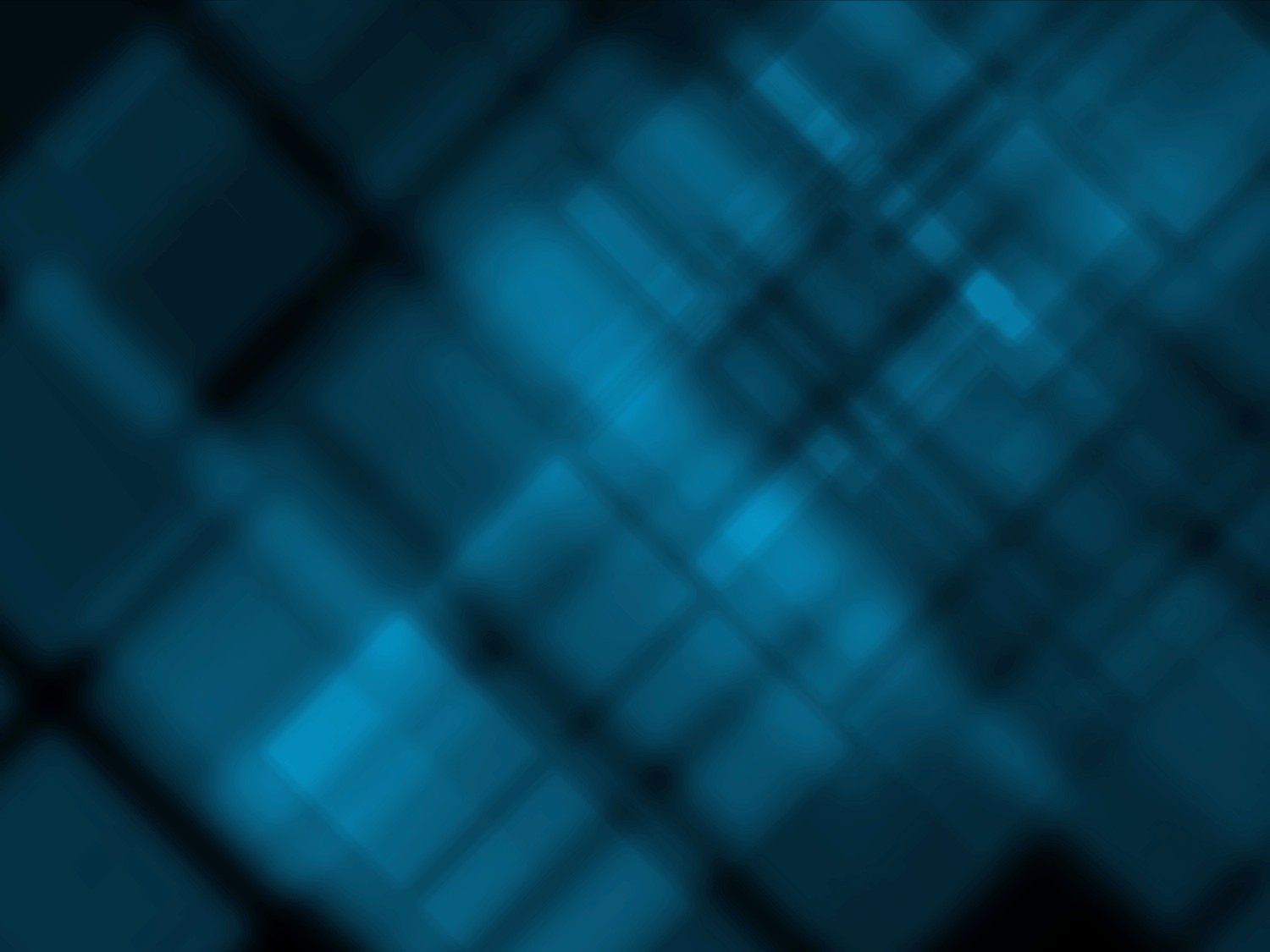 Rescue?  How about it?
I acknowledge my need of a rescue
I don’t want to stay where I’m at
I acknowledge I cannot rescue myself
I acknowledge God uses specific people to help in my rescue
I want the ultimate rescue - Salvation
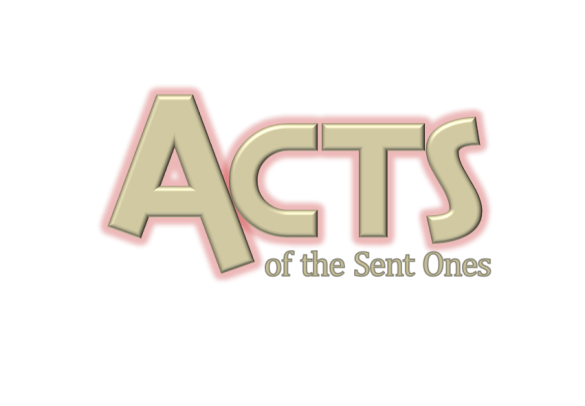 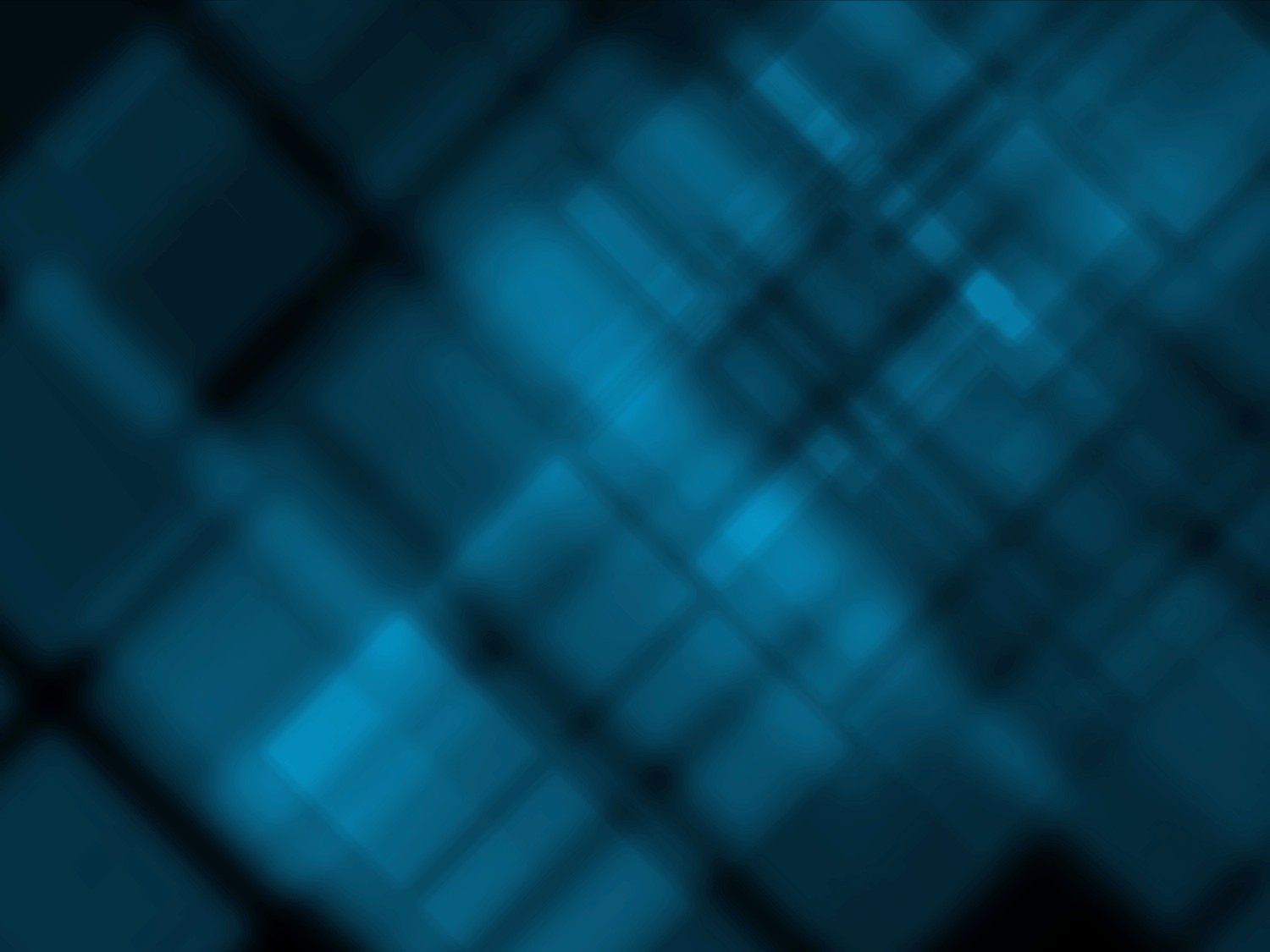 Psalm 61:1-4 (NIV)
Hear my cry, O God; listen to my prayer. From the ends of the earth I call to you, I call as my heart grows faint; lead me to the rock that is higher than I. For you have been my refuge, a strong tower against the foe. I long to dwell in your tent forever and take refuge in the shelter of your wings.